KHỞI ĐỘNG
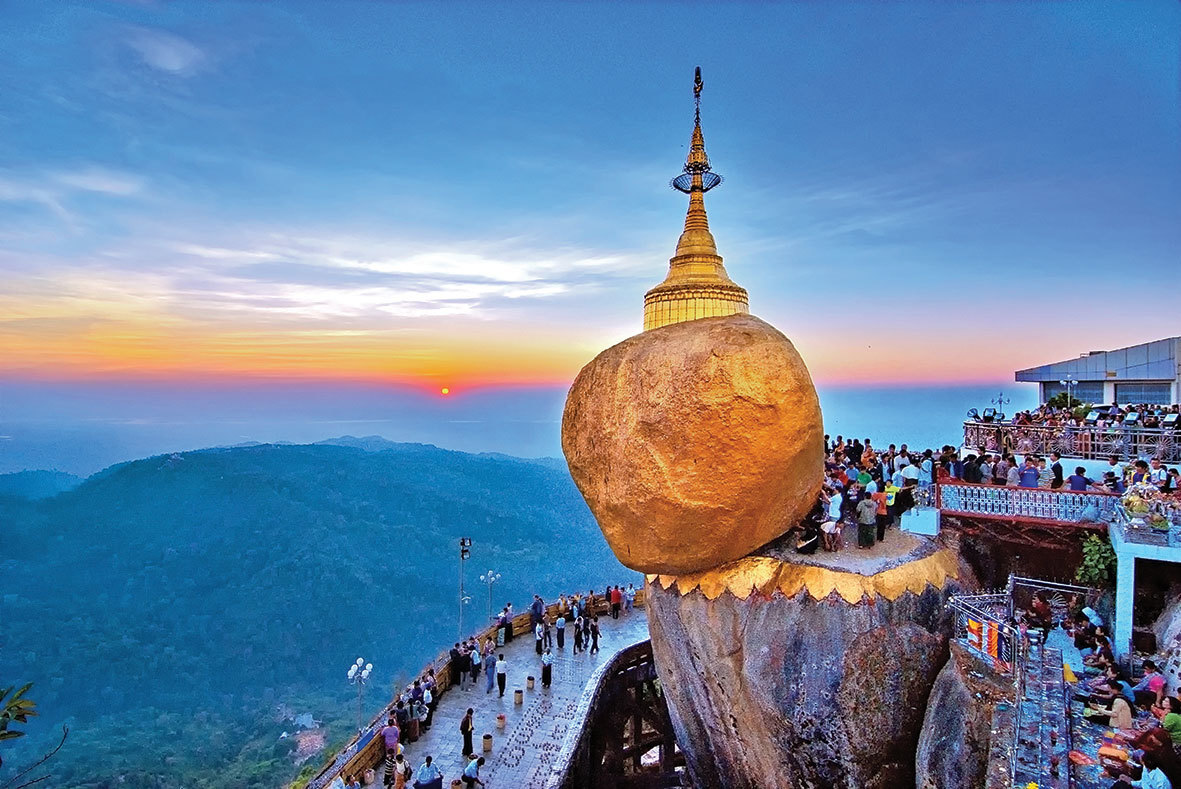 Đây là những quốc gia thuộc khu vực nào?
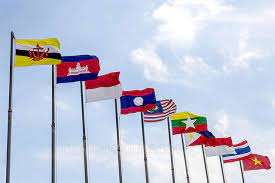 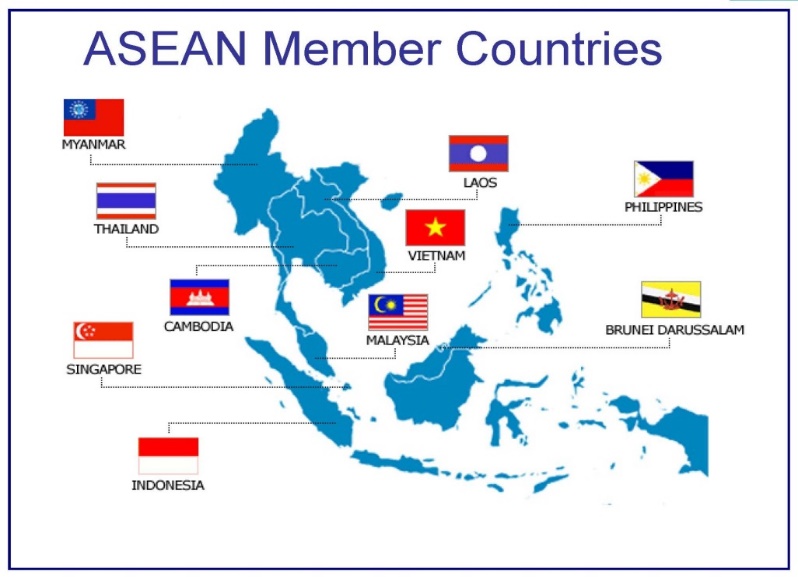 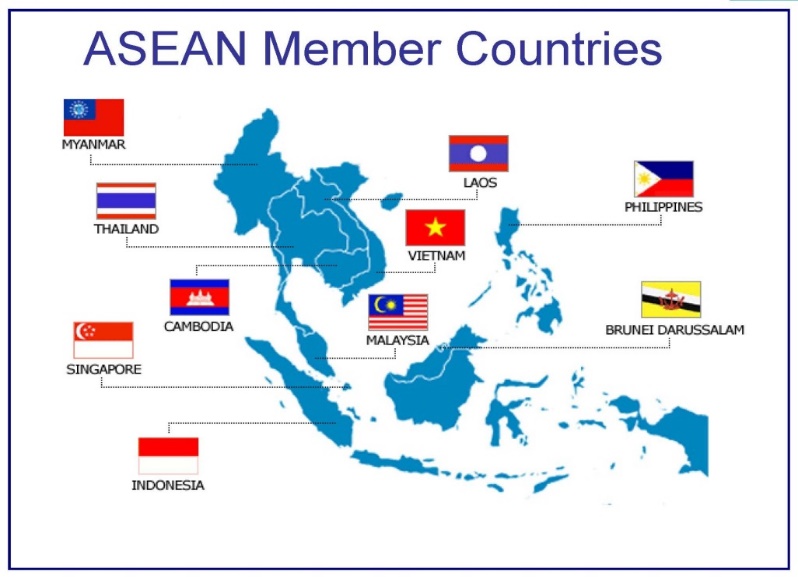 BÀI 18:  ĐÔNG NAM Á
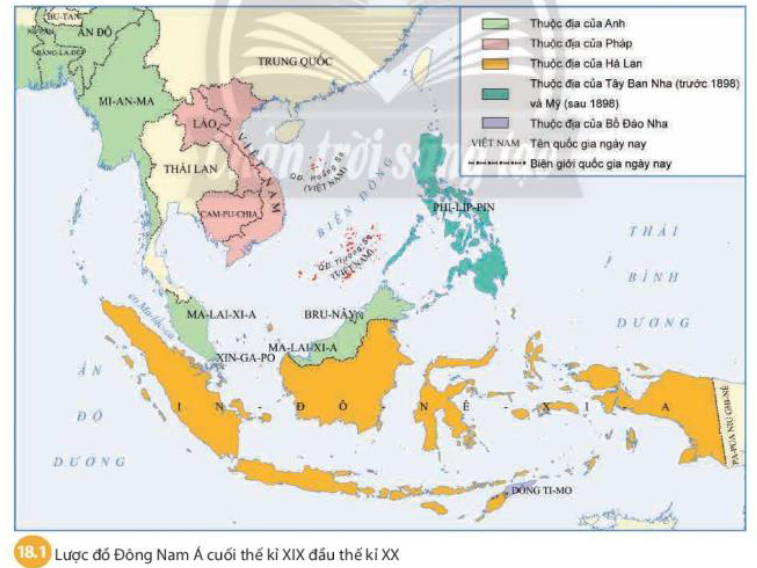 01. Phong trào giải phóng dân tộc ở Đông Nam Á từ nửa sau thế kỉ XIX
2:Phong trào giải phóng dân tộc ở Đông Nam Á đầu thế kỉ XX
BÀI 18:  ĐÔNG NAM Á
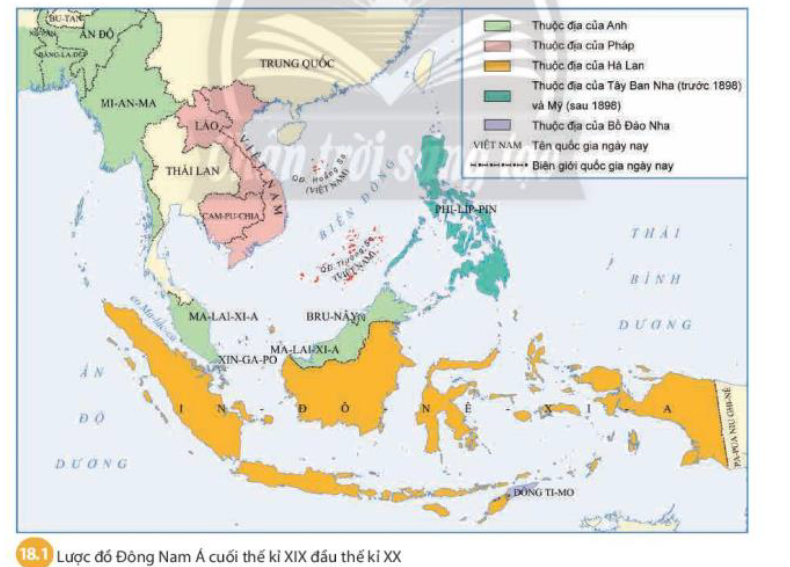 BÀI 18: ĐÔNG NAM Á
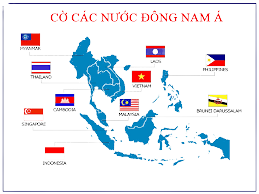 1. Phong trào giải phóng dân tộc ở Đông Nam Á từ nửa sau thế kỉ XIX
BÀI 18: ĐÔNG NAM Á
Nhóm 1:. Lập bảng thống kê sự xâm lược của các nước tư bản phương Tây vào các nước Đông Nam Á nửa sau thế kỉ XIX theo mẫu sau:
BÀI 18: ĐÔNG NAM Á
Nhóm 1: . Lập bảng thống kê sự xâm lược của các nước tư bản phương Tây vào các nước Đông Nam Á nửa sau thế kỉ XIX theo mẫu sau:
BÀI 18: ĐÔNG NAM Á
Nhóm 2:  Nêu những sự kiện tiêu biểu trong phong trào giải phóng dân tộc ở In-đô-nê-xi-a từ nửa sau thế kỉ XIX
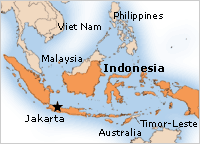 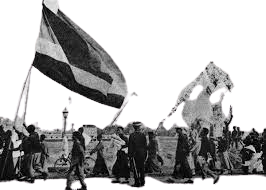 BÀI 18: ĐÔNG NAM Á
Nhóm 2:  Nêu những sự kiện tiêu biểu trong phong trào giải phóng dân tộc ở In-đô-nê-xi-a từ nửa sau thế kỉ XIX 
*Ở In-đô-nê-xi-a
+  Tháng 10-1873, nhân dân A-chê anh dũng chiến đấu chống 3000 quân Hà Lan đổ bộ lên vùng này
+ 1873-1909, khởi nghĩa nổ ra ở Tây Xu-ma-tơ-ra 
+ 1878-1907, khởi nghĩa của người Ba Tắc nổ ra ở Bắc Xu-ma-tơ-ra
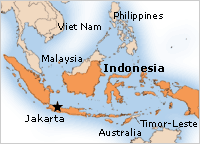 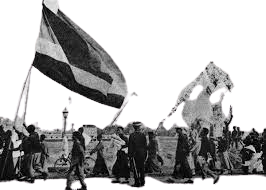 BÀI 18: ĐÔNG NAM Á
+ 1884-1886, khởi nghĩa nổ ra ở Ca-li-man-tan 
+ Năm 1890, nổ ra cuộc khởi nghĩa do Sa-min lãnh đạo
+ Đầu thế kỉ XX, phong trào đấu tranh của công nhân phát triển với sự ra đời của Hiệp hội công nhân đường sắt (1905), Hiệp hội công nhân xe lửa (1908), Đảng cộng sản In-đô-nê-xi-a (1920)
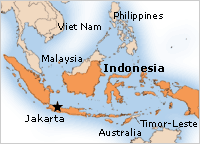 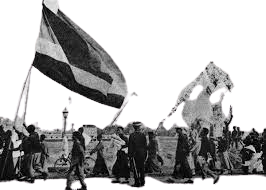 BÀI 18: ĐÔNG NAM Á
Nhóm 2:  Nêu những sự kiện tiêu biểu trong phong trào giải phóng dân tộc ở Phi-lip-pin từ nửa sau thế kỉ XIX
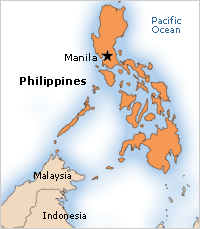 BÀI 18: ĐÔNG NAM Á
Phi-lip-pin
Nhóm 3:  Nêu những sự kiện tiêu biểu trong phong trào giải phóng dân tộc ở Phi-lip-pin từ nửa sau thế kỉ XIX 
*Ở Phi-líp-pin:
+ Năm 1872, nhân dân thành phố Ca-vi-tô nổi dậy khởi nghĩa chống thực dân Tây Ban Nha. Cuối cùng khởi nghĩa thất bại
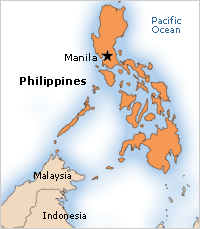 BÀI 18: ĐÔNG NAM Á
Phi-lip-pin
+ Cuối thế kỉ XIX, trong  phong trào giải phóng dân tộc đã xuất hiện xu hướng cải cách Hô-xê Ri-đan và bạo động của Bô-ni-pha-xi-ô. Cả hai xu hướng nảy đều khơi dậy ý thức dân tộc, chuẩn bị tiền đề cho cao trào cách mạng về sau
+ Năm 1896 – 1898, cuộc cách mạng bùng nổ, lật đổ ách thống trị của thực dân Tây Ban Nha  đưa đến sự ra đời của nước Cộng hoà Phi-líp-pin ra đời, nhưng sau đó lại bị Mĩ thôn tính
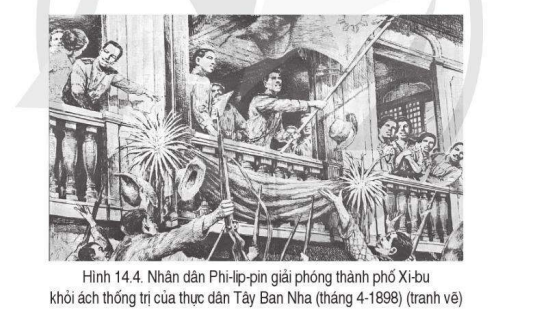 BÀI 18: ĐÔNG NAM Á
2. Phong trào giải phóng dân tộc ở Đông Nam Á đầu thế kỉ XX
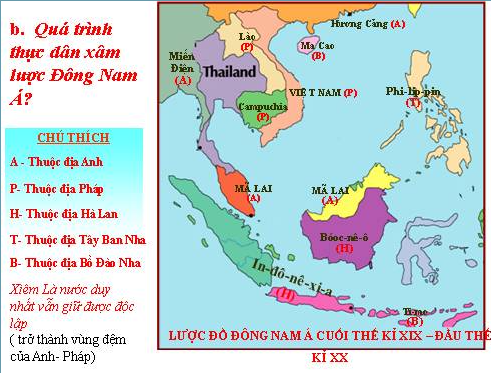 Hoạt động nhóm Khăn trải bàn:
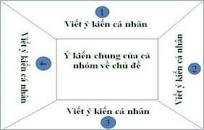 BÀI 18: ĐÔNG NAM Á
2. Phong trào giải phóng dân tộc ở Đông Nam Á đầu thế kỉ XX
Hoạt động nhóm Khăn trải bàn:
 Câu hỏi: 
Phong trào giải phóng dân tộc ở Đông Nam Á đầu thế kỉ XX có gì nổi bật ?
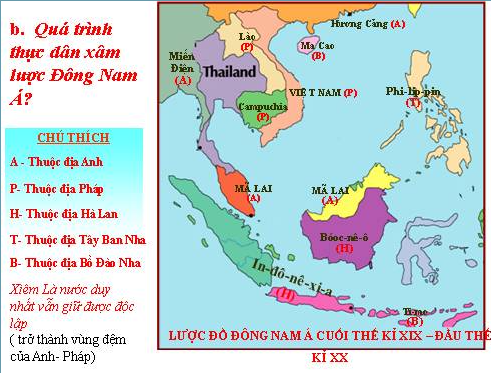 BÀI 18: ĐÔNG NAM Á
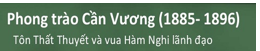 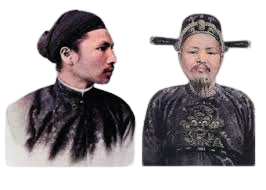 * Ở Việt Nam 
+Cuộc kháng chiến chống thực dân Pháp nổ ra ngay từ giữa thế kỉ XIX, nổi bật là  phong trào Cần vương, khởi nghĩa của nông dân Yên Thế. Sang đầu thế kỉ XX, phong trào giải phóng dân tộc theo khuynh hướng dân chủ tư sản với hai xu hướng chính là cải cách và bạo động
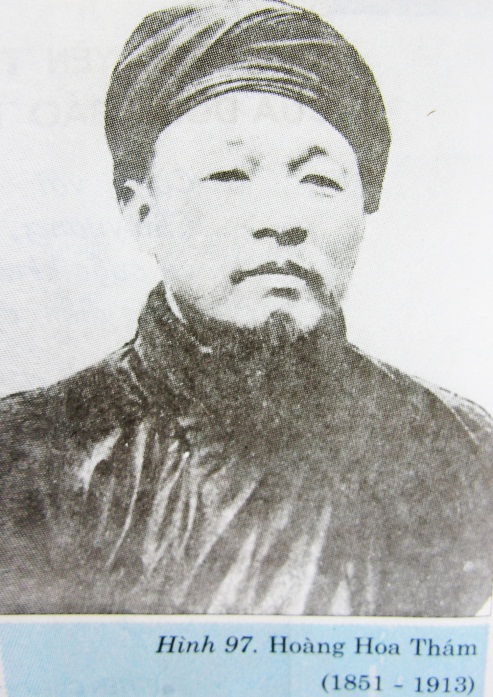 Lãnh đạo cuộc khởi nghĩa Yên Thế
BÀI 18: ĐÔNG NAM Á
*Ở Cam-pu-chia: 
+Có cuộc khởi nghĩa của A-cha Xoa lãnh đạo (1863- 1866), khởi nghĩa do Hoàng thân Xi-vô-tha đứng đầu đã gây cho thực dân Pháp nhiều thiệt hại.
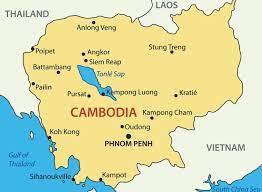 BÀI 18: ĐÔNG NAM Á
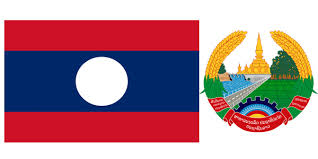 + Ở Lào: 
Nhân dân nổi dạy đấu tranh chống thực dân Pháp, tiêu biểu là cuộc khởi nghĩa của nhân dân Xa-van-na-khét do Pha-ca-đuốc lãnh đạo (1901), cuộc khởi nghĩa ở cao nguyên Bô-lô-ven 
+ Nhân dân Việt Nam ở Nam Bộ và Tây Nguyên đã phối hợp cùng chiến đấu với nhân dân Cam-pu-chia, Lào chống thực dân Pháp.
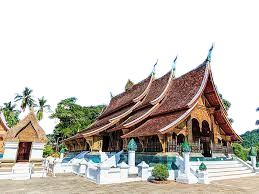 BÀI 18: ĐÔNG NAM Á
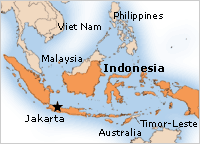 *Ở In-đô-nê-xi-a 
+ Đầu thế kỉ XX, phong trào đấu tranh của công nhân phát triển với sự ra đời của Hiệp hội công nhân đường sắt (1905), Hiệp hội công nhân xe lửa (1908), Đảng cộng sản In-đô-nê-xi-a (1920)
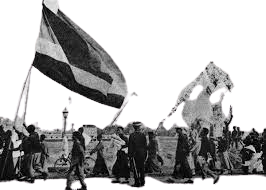 BÀI 18: ĐÔNG NAM Á
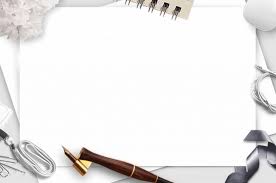 Luyện tập
Trò chơi: Về đích
BÀI 18: ĐÔNG NAM Á
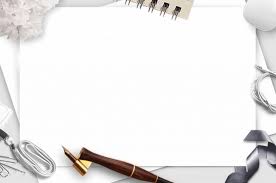 Câu 1. Tháng 10-1873, ở In-đô-nê-xi-a nhân dân A-chê anh dũng chiến đấu chống sự cai trị của thực dân nào?
A. Thực dân Hà Lan.
A. Thực dân Hà Lan.
B. Thực dân Anh.          
C.  Thực dân Pháp.          
D.  Thực dân Tây Ban Nha
BÀI 18: ĐÔNG NAM Á
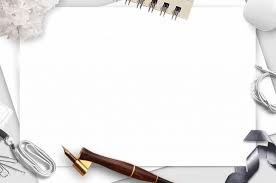 Câu 2.  Ở Phi-líp-pin cuối thế kỉ XIX, trong  phong trào giải phóng dân tộc đã xuất hiện những xu hướng đấu tranh nào?
A. Cải cách và vũ trang
B. Cải cách và bạo động
B. Cải cách và bạo động
C. Vũ trang và bạo động.
D. Ôn hòa và vũ trang.
https://www.vnteach.com
https://www.facebook.com/groups/thuvienvnteach/
BÀI 18: ĐÔNG NAM Á
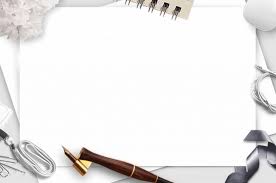 Câu 3: Ở Việt Nam, từ nửa sau thế kỉ XIX đến đầu thế kỉ XX đã nổ ra những cuộc kháng chiến tiêu biểu nào chống thực dân Pháp?
A. Phong trào Cần vương, khởi nghĩa Yên Thế.
A. Phong trào Cần vương, khởi nghĩa Yên Thế.
B. Phong trào Cần vương, khởi nghĩa Ba Đình
C. Phong trào Cần vương, khởi nghĩa Bãi Sậy.
D. Phong trào Cần vương, khởi nghĩa Hương Khê
BÀI 18: ĐÔNG NAM Á
VẬN DỤNG
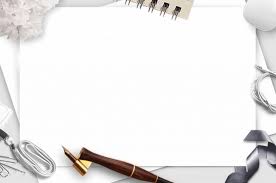 Câu hỏi: Vận dụng sách giáo khoa trang 71
Em hãy sưu tầm thông tin về một nhân vật lịch sử đã lãnh đạo phong trào giải phóng dân tộc của một nước trong khu vực Đông Nam Á từ nửa sau thế kỉ XIX đến đầu thế kỉ XX
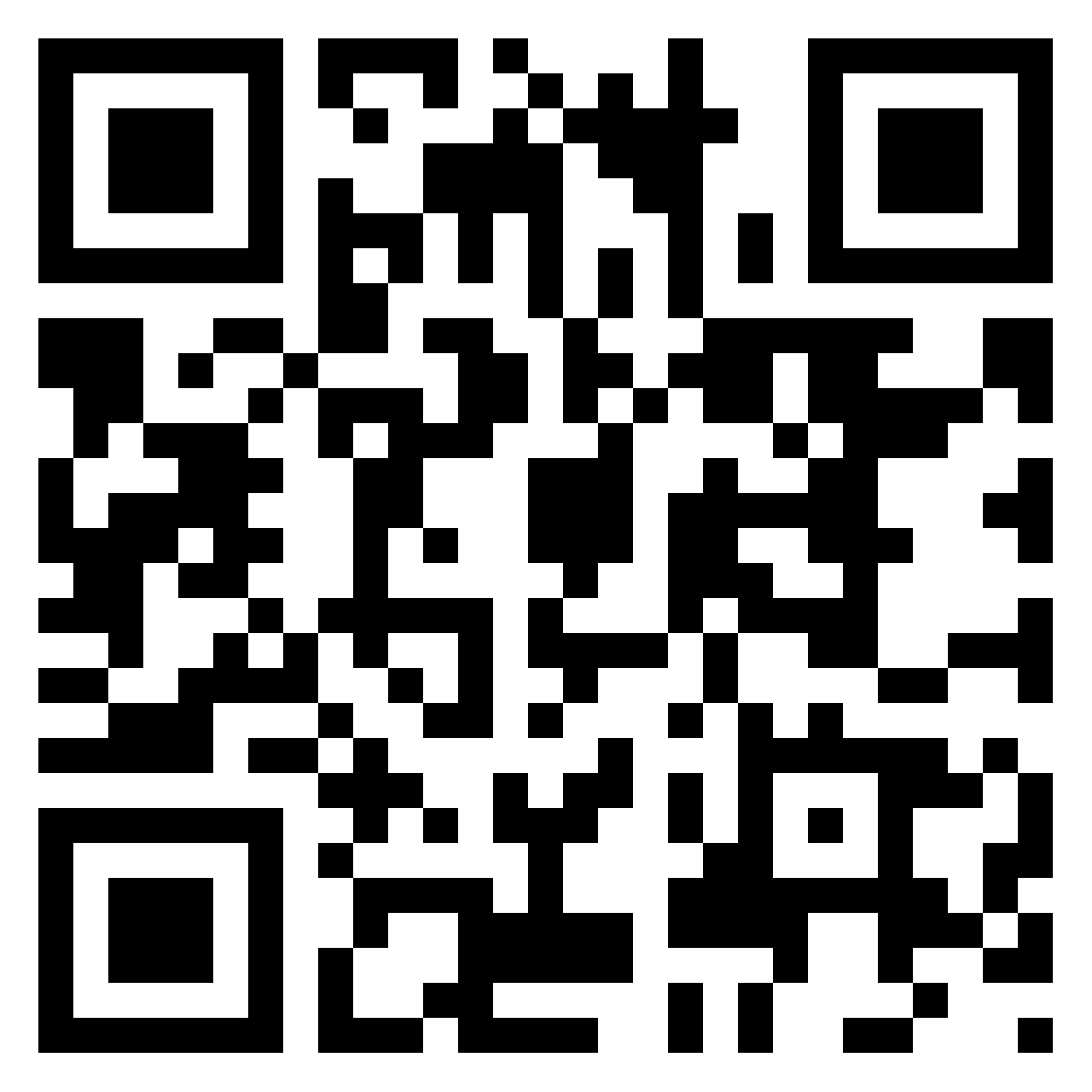 Nộp lên Patlet: quét QR
https://padlet.com/maictc2tl/em-h-y-s-u-t-m-th-ng-tin-v-m-t-nh-n-v-t-l-ch-s-l-nh-o-phong--r70yizetquel27i8